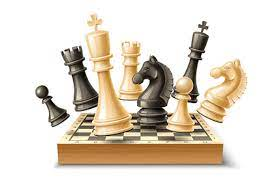 EDUKACIJA VODITELJA ŠAHOVSKE SEKCIJE
Šahovski savez Kantona Sarajevo

Sarajevo, 12.10.2023. godine
Suđenje školskih takmičenja Predavač: Mirza Miralem, IA
ORGANIZACIJA ŠAHOVSKIH TAKMIČENJA
Turnirski sistemi:
a) Bergerov (kružni sistem)
b) Švicarski sistem
c) Kup sistem
d) Ševeninški sistem
e) Kombinovani sistemi
Suđenje školskih takmičenja Predavač: Mirza Miralem, IA
Bergerov sistem je najpravedniji sistem, u njemu se igra ,”svako sa svakim”. Samim izvlačenjem brojeva određeno je parovanje i boje figura u međusobnim susretima.   
  Osnovni principi Bergerovog sistema:   
 a/ Ukoliko se susreću igrači sa istorodnim /parnim ili neparnim/ brojevima onda bijele figure ima igrač sa većim brojem a u susretu igrača sa raznorodnim brojem bijele figure ima igrač sa manjim brojem. 
 b/ U svakom kolu, osim u prvom, broj jedan igra sa igračem čiji broj je jednak broju tog kola
c/ U slučaju neparnog broja igrača parovanje se vrši kao da ima jedan igrač više, tj. paran broj, a slobodan je igrač koji bi trebao da igra sa tim dodatim poslednjim brojem. Primjer: ako ima 11 igrača onda se paruje kao da ih je 12 a ko treba da igra sa brojem 12 taj je slobodan.
Suđenje školskih takmičenja Predavač: Mirza Miralem, IA
Suđenje školskih takmičenja Predavač: Mirza Miralem, IA
ŠVICARSKI SISTEM:
 Varijanta Fide, Jugoslovenska kružna varijanta,  koristi se kada ima mnogo učesnika kada nije moguće podesiti da svi igrači igraju jedni protiv drugih. Podesan za organizatore jer se unapirjed određuje broj kola, a time i vrijeme trajanja turnira.  Osnovni principi:  
  a/ Broj kola se unaprijed odredjuje  
  b/ Dva igrača se mogu medjusobno sastati samo jednom  
  c/ Igraču se određuje protivnik koji ima jednak broj poena ili onaj ko je tome najbliži 
  d/ Kada je moguće poštuje se pravilo naizmjeničnog odredjivanja bijelih i crnih figura u    narednim kolima
Suđenje školskih takmičenja Predavač: Mirza Miralem, IA
KUP SISTEM 
 Ovo je sistem u kojem se igra na ispadanje. 
  Igrač koji izgubi partiju ispada iz takmičenja. U slučaju nerješenog ishoda predviđaju se dodatne partije ili neki drugi postupci. Moguće je da se unaprijed napravi kostur takmičenja /slično kao kod tenisa/ i tada se unaprijed zna koji će igrači – pobednici prethodnog meča igrati jedan protiv drugog.  Ovde se može podesiti da favoriti ne igraju međusobno na početku takmičenja. 
  Druga mogućnost je da se posle svakog kola izvlače parovi.
Suđenje školskih takmičenja Predavač: Mirza Miralem, IA
ŠEVENINGEN SISTEM  
  Ovo je sistem u kojem svi igrači jedne ekipe igraju protiv svih igrača druge ekipe  ne igrajući pritom i protiv igrača iz svoje ekipe.

KOMBINOVANI SISTEMI
Pravila šaha  Predavač: Muharem Višnjić, DA
OSNOVNA PRAVILA IGRE
- Priroda i ciljevi šahovske partije
- Početni položaj figura na šahovskoj ploči
- Kretanje figura
- Izvedba poteza
- Završetak partije
PRAVILA NATJECANJA
 - Šahovski sat
- Nepravilnosti
- Zapisivanje poteza
- Neodlučena partija
- Bodovanje
- Ponašanje igrača
 - Uloga suca
Pravila šaha Predavač: Muharem Višnjić, DA
TEMPO IGRE
NOTACIJA
- Bilic
- Rapid
- Standard
- Algebarska notacija
- Pravila za igru sa slijepim i slabovidnim osobama
Metodologija rada i učenja šaha Predavač: Azra Mahmutagić
* Nastavne metode na časovima šaha:
- Usmeno izlaganje
- Demonstracija
- Razgovor (razvojni i dijalog)
- Rad sa šahovskom literaturom

* Zadatak:  Postavi 8 dama na poloču, tako da ne “tuku”jedna drugu. 
Mat sa dva topa Bijeli na potezu...                                             Bijeli na potezu...
Mat damomBijeli na potezu...                                        Bijeli na potezu...
Mat topom                                                                               Bijeli na potezu...                                      Bijeli na potezu...
Mat sa dva lovca Bijeli na potezu...                                      Bijeli na potezu...
Mat lovcem i skakačemBijeli na potezu...                                      Bijeli na potezu...
Taktika: Dvojni udar	Bijeli na potezu...                                      Crni na potezu...
Taktika: Vezivanje	 Bijeli na potezu...                                         Bijeli na potezu...   # u 5 
Taktika: Otkriveni napad	   Crni na potezu...                                   Bijeli na potezu...
Matne kombinacije – Matni napad Crni na potezu...                                          Bijeli na potezu...
Na kraju...
Šahovski savez Kantona Sarajevo vam je na raspolaganju za pitanja i podršku u radu sa učenicima.